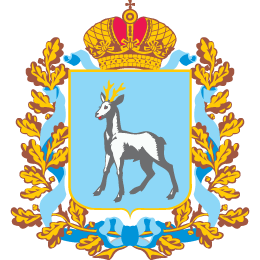 Министерство социально-демографической                  и семейной политики Самарской области
Семинар-практикум по вопросам принятия мер по предупреждению и противодействию коррупции в подведомственных министерству учреждениях. 
Результаты проверки антикоррупционной работы в учреждениях.
Жарков Алексей Николаевич, руководитель департамента 
правового и кадрового обеспечения
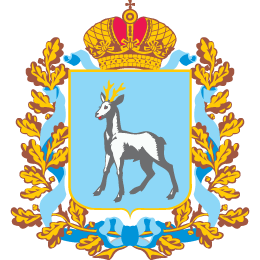 ОБЕСПЕЧЕНИЕ  РАБОТЫ ПО ПРОФИЛАКТИКЕ И ПРОТИВОДЕЙСТВИЮ КОРРУПЦИИ В УЧРЕЖДЕНИЯХ
ч. 1 ст. 13.3 Федерального закона «О противодействии коррупции»;
Методические рекомендации по разработке и принятию организациями мер по предупреждению и противодействию;
приказ министерства социально-демографической и семейной политики Самарской области от 28.04.2020 № 195                      «О реализации мер по предупреждению и противодействию коррупции в государственных учреждениях, подведомственных министерству социально-демографической и семейной политики Самарской области».
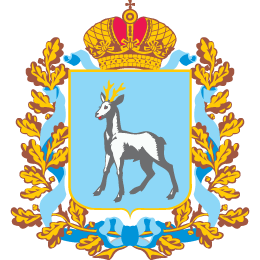 В УЧРЕЖДЕНИЯХ ДОЛЖНЫ БЫТЬ РАЗРАБОТАНЫ И ПРИНЯТЫ:
положение (порядок) об антикоррупционной политике, направленной на профилактику и пресечение коррупционных правонарушений в деятельности учреждений;
кодекс этики и служебного поведения работников учреждений;
положение о конфликте интересов в учреждениях (с приложением формы уведомления о возникновении личной заинтересованности при исполнении трудовых (должностных) обязанностей, которая приводит или может привести к конфликту интересов);
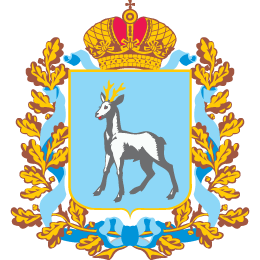 В УЧРЕЖДЕНИЯХ ДОЛЖНЫ БЫТЬ РАЗРАБОТАНЫ И ПРИНЯТЫ:
порядок информирования представителя работодателя работниками о случаях склонения их к совершению коррупционных правонарушений и порядок его рассмотрения;
порядок информирования представителя работодателя о ставшей известной работнику учреждения информации о случаях совершения коррупционных правонарушений другими работниками, контрагентами учреждения или иными лицами и порядка рассмотрения таких сообщений;
порядок защиты работников, сообщивших представителю работодателя о коррупционных правонарушениях в деятельности учреждения, от формальных и неформальных санкций;
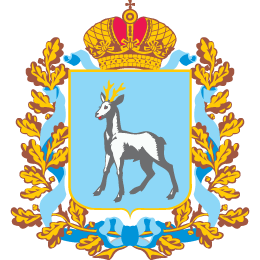 В УЧРЕЖДЕНИЯХ ДОЛЖНЫ БЫТЬ РАЗРАБОТАНЫ И ПРИНЯТЫ:
правила, регламентирующие вопросы обмена деловыми  подарками и (или)  знаками делового гостеприимства;
перечень коррупционно-опасных функций и должностей, подверженных коррупционным рискам, с комплексом мер по их устранению или минимизации на основе оценки коррупционных рисков, которые подлежат ежегодному пересмотру.
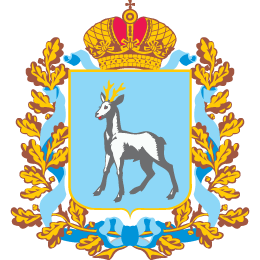 В ПЕРЕЧНИ ФУНКЦИЙ И ДОЛЖНОСТЕЙ НЕ БЫЛИ ВКЛЮЧЕНЫ:
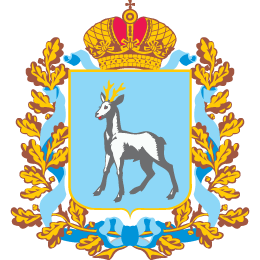 ОПРЕДЕЛЕНИЕ КОРРУПЦИОННО-ОПАСНЫХ ФУНКЦИЙ В УСТАВЕ (на примере КЦСОН)
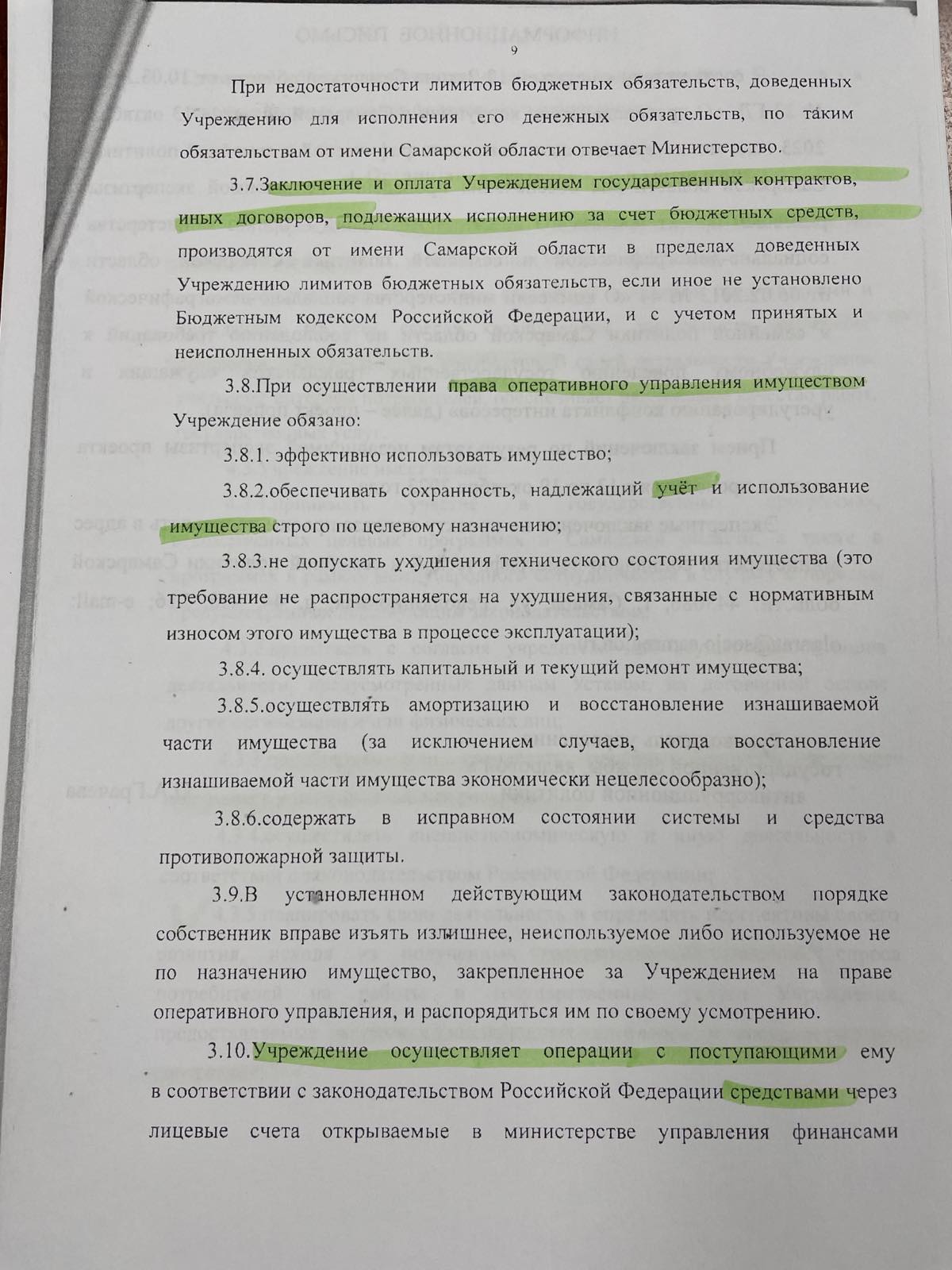 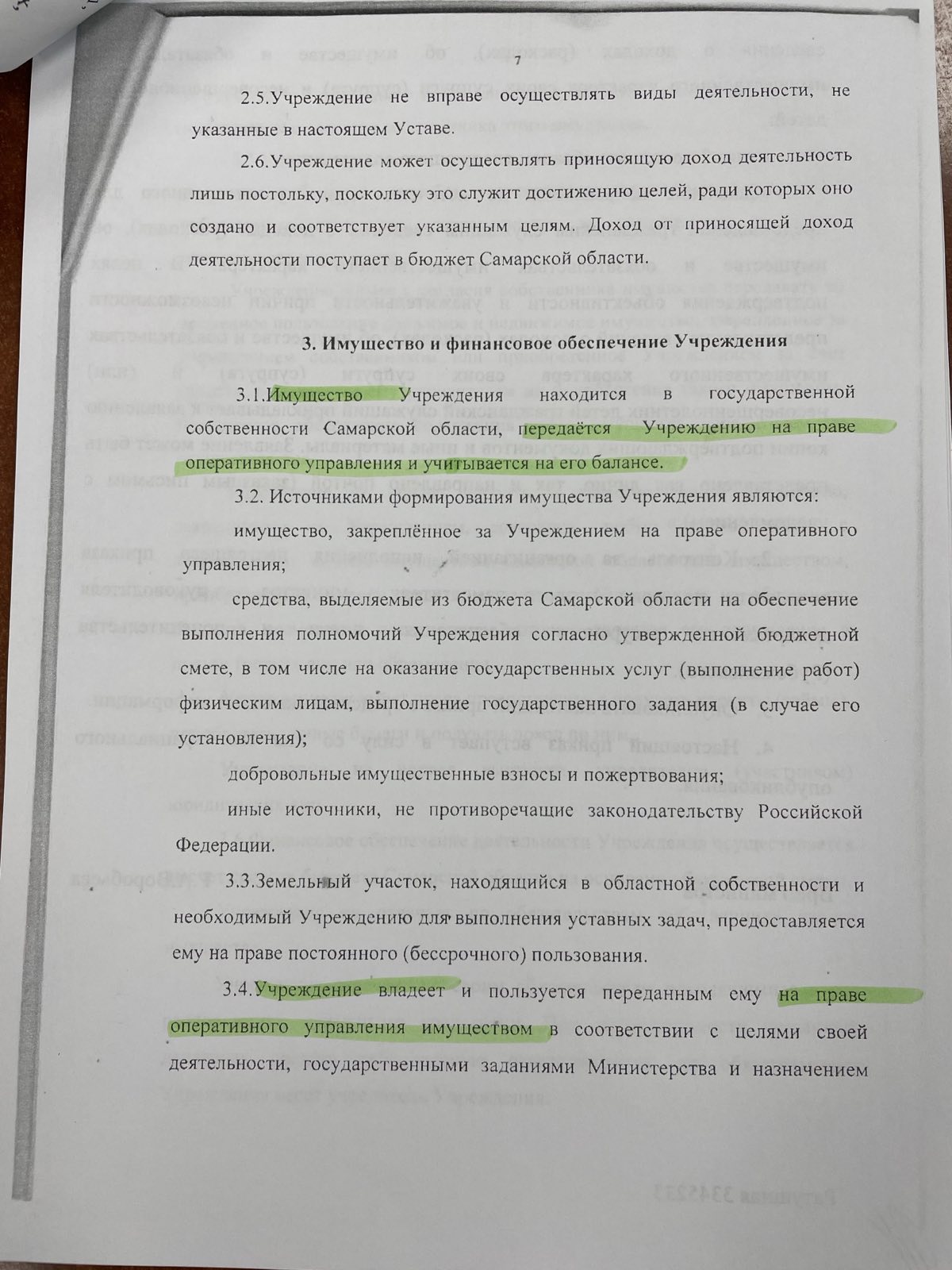 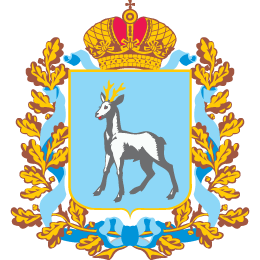 ОПРЕДЕЛЕНИЕ КОРРУПЦИОННО-ОПАСНЫХ ФУНКЦИЙ В УСТАВЕ (на примере КЦСОН)
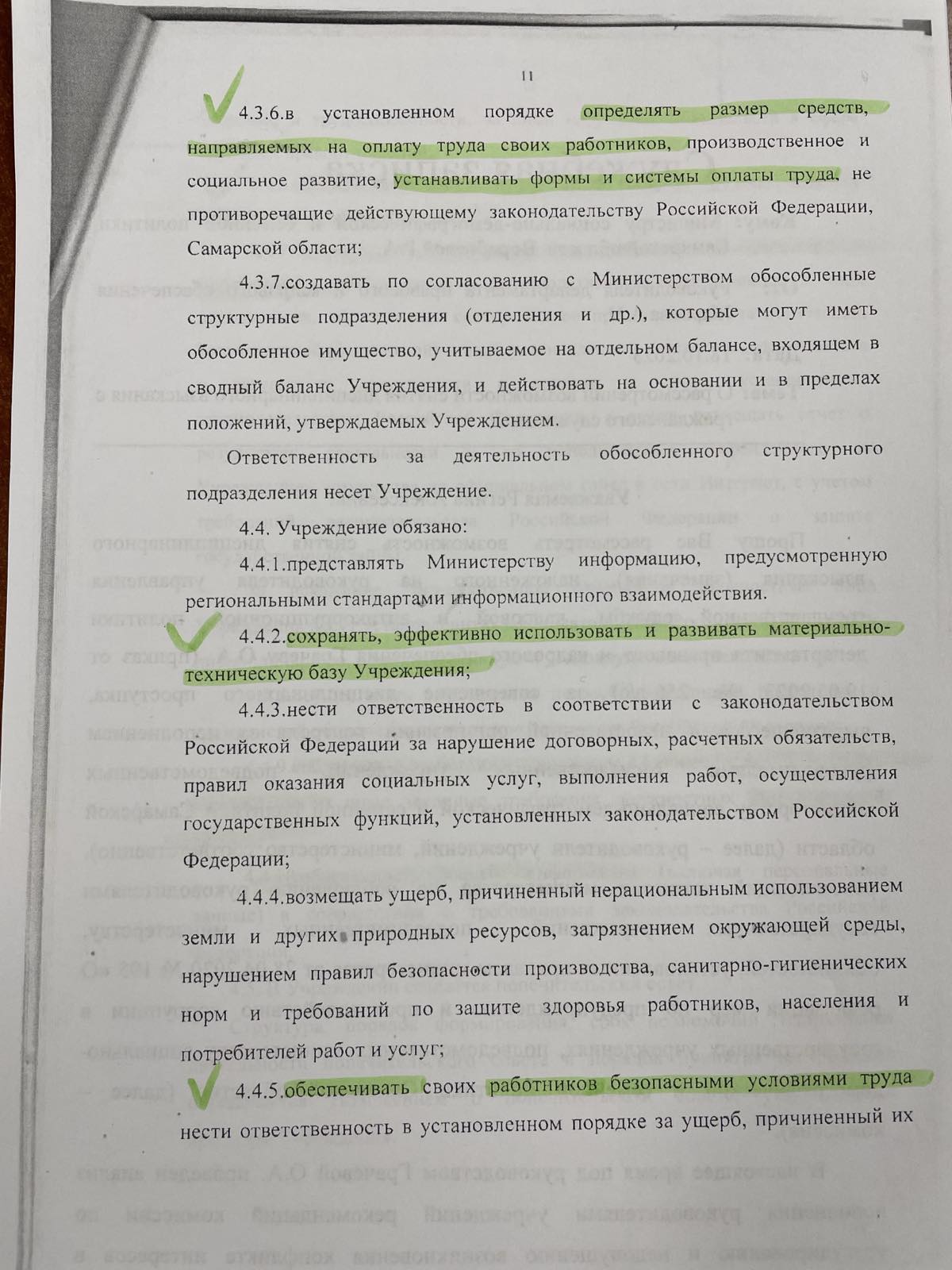 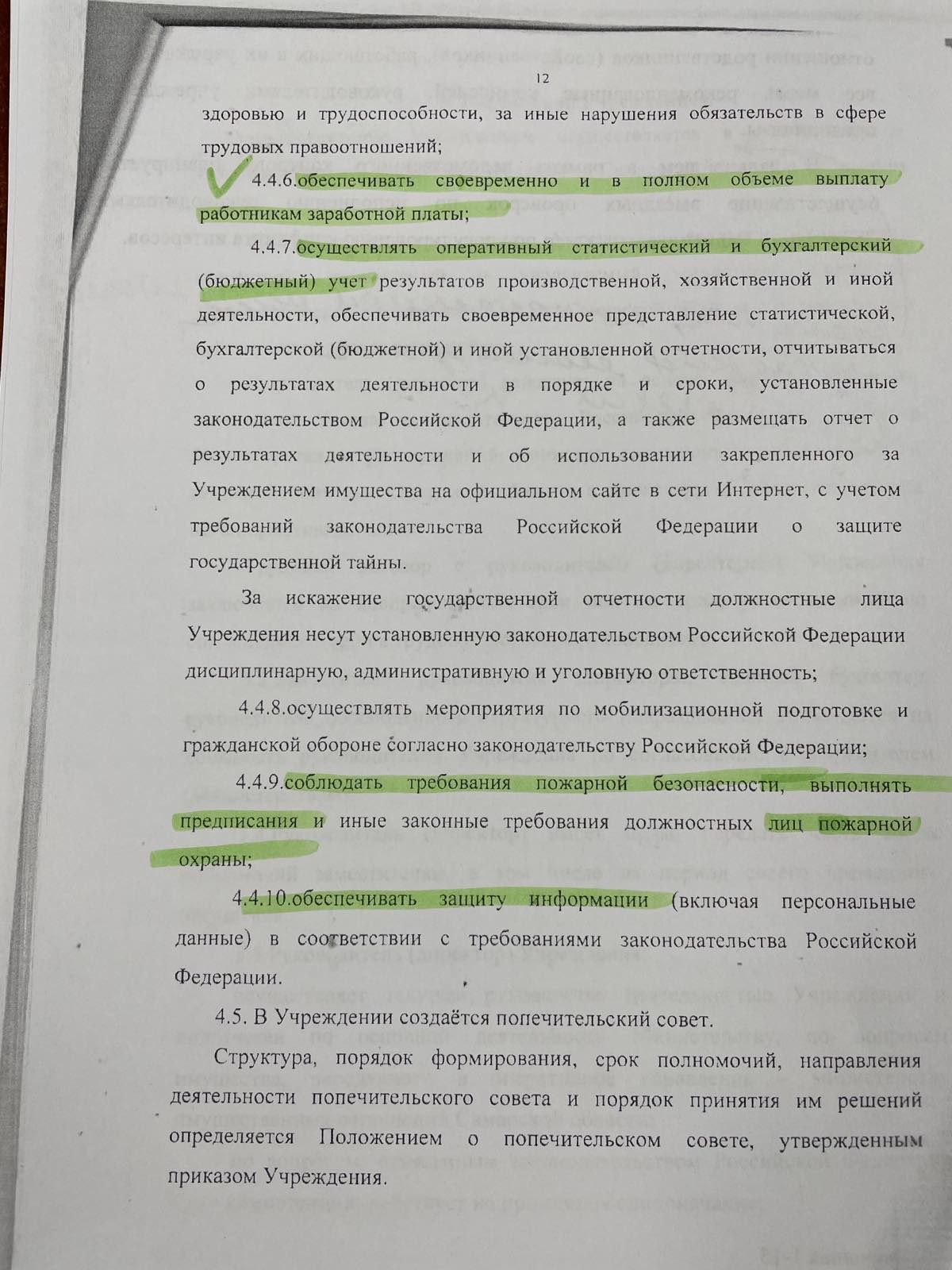 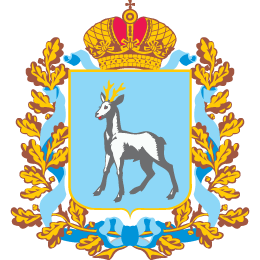 ОПРЕДЕЛЕНИЕ КОРРУПЦИОННО-ОПАСНЫХ ФУНКЦИЙ В УСТАВЕ (на примере КЦСОН)
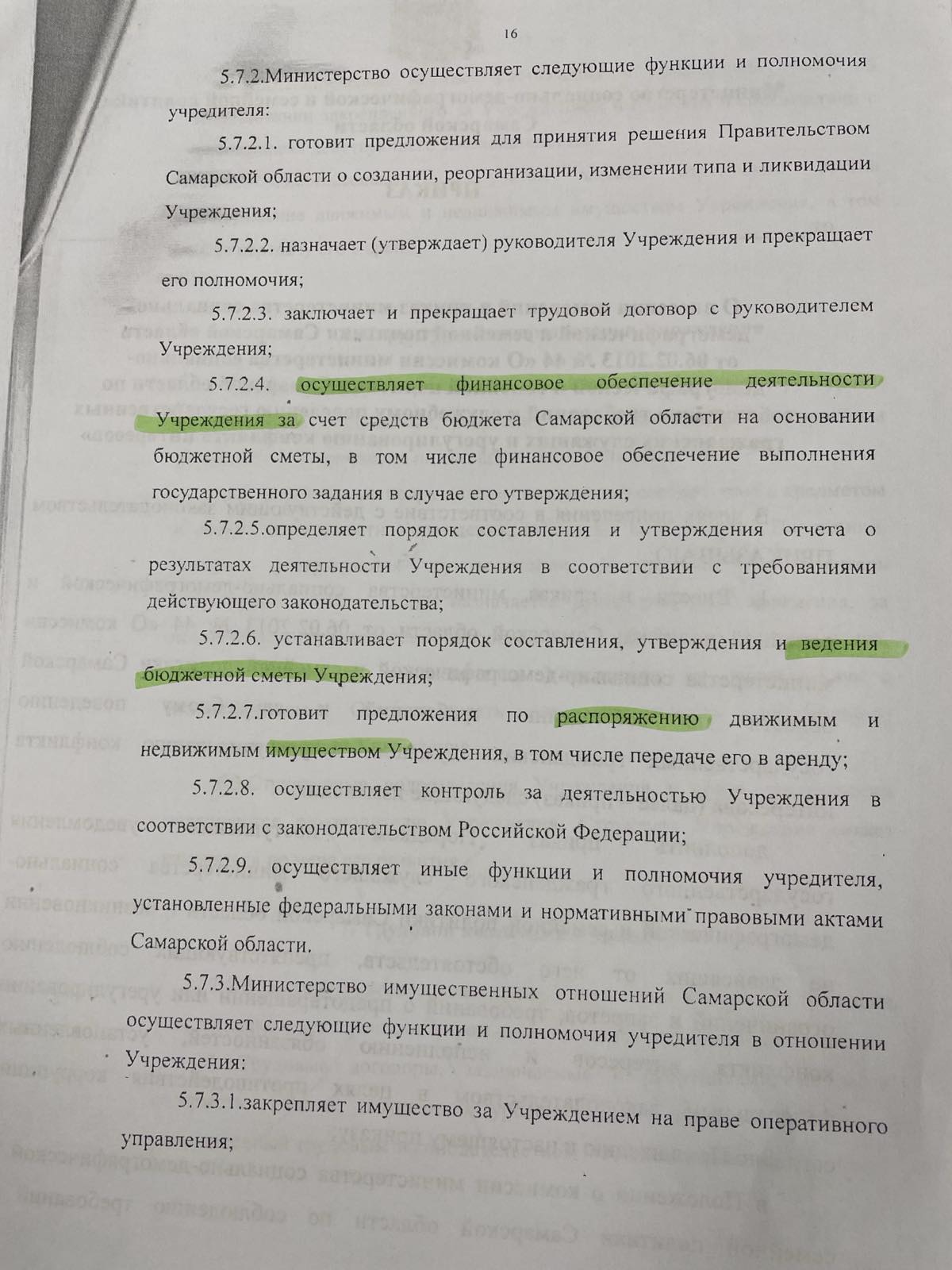 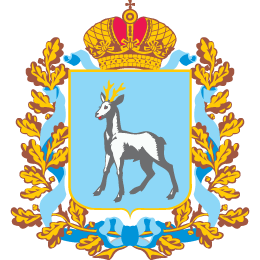 ПЕРЕЧЕНЬ КОРРУПЦИОННО-ОПАСНЫХ ФУНКЦИЙ В КЦСОН
Осуществление функций по оказанию социальных услуг
Регистрация имущества
Ведение базы данных имущества, управление имуществом
Осуществление закупок для нужд учреждения
Финансово-хозяйственная деятельность учреждения
Принятие решений об использовании бюджетных средств
Организация оплаты труда работников учреждения
Организация охраны труда, пожарной безопасности, защиты информации
Осуществление кадровой деятельности 
Представительство в судебных органах
Подготовка и согласование наградной документации
Проведение аттестации работников на соответствие занимаемой должности.
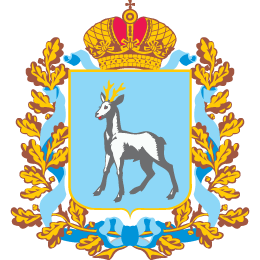 ПЕРЕЧЕНЬ ДОЛЖНОСТЕЙ С КОРРУПЦИОННО-ОПАСНЫМИ ФУНКЦИЯМИ В КЦСОН
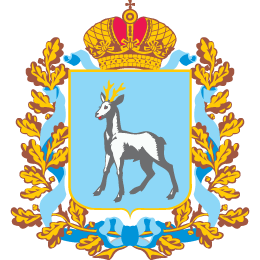 ПЕРЕЧЕНЬ ДОЛЖНОСТЕЙ С КОРРУПЦИОННО-ОПАСНЫМИ ФУНКЦИЯМИ В КЦСОН
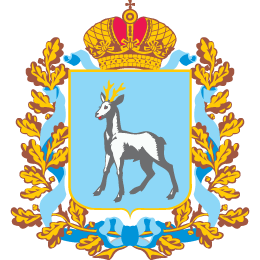 ПЕРЕЧЕНЬ ДОЛЖНОСТЕЙ С КОРРУПЦИОННО-ОПАСНЫМИ ФУНКЦИЯМИ В КЦСОН
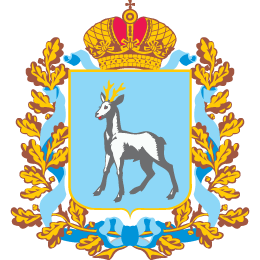 В УЧРЕЖДЕНИЯХ ДОЛЖНО БЫТЬ ОБЕСПЕЧЕНО:
назначение должностного лица, ответственного за профилактику коррупционных и иных правонарушений; 
включение в трудовые договоры работников учреждений антикоррупционных положений;
антикоррупционное обучение и просвещение работников учреждений на постоянной основе;
ознакомление работников учреждений под роспись с ЛНА, регламентирующими вопросы предупреждения и противодействия коррупции в учреждениях.
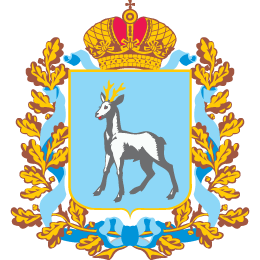 НАПОЛНЕНИЕ РАЗДЕЛА «ПРОТИВОДЕЙСТВИЕ КОРРУПЦИИ» НА САЙТЕ
Приказ Минтруда России от 7.10.2013 № 530н 
«О требованиях к размещению и наполнению подразделов, посвященных вопросам противодействия коррупции, официальных сайтов федеральных государственных органов, Центрального банка Российской Федерации, Пенсионного фонда Российской Федерации, Фонда социального страхования Российской Федерации, Федерального фонда обязательного медицинского страхования, государственных корпораций (компаний), иных организаций, созданных на основании федеральных законов, и требованиях к должностям, замещение которых влечет за собой размещение сведений о доходах, расходах, об имуществе и обязательствах имущественного характера».
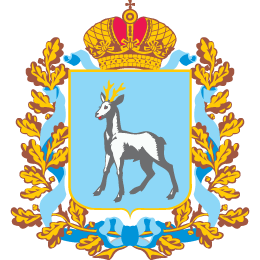 НАПОЛНЕНИЕ РАЗДЕЛА «ПРОТИВОДЕЙСТВИЕ КОРРУПЦИИ» НА САЙТЕ Раздел «Противодействие коррупции» на официальном сайте министерства
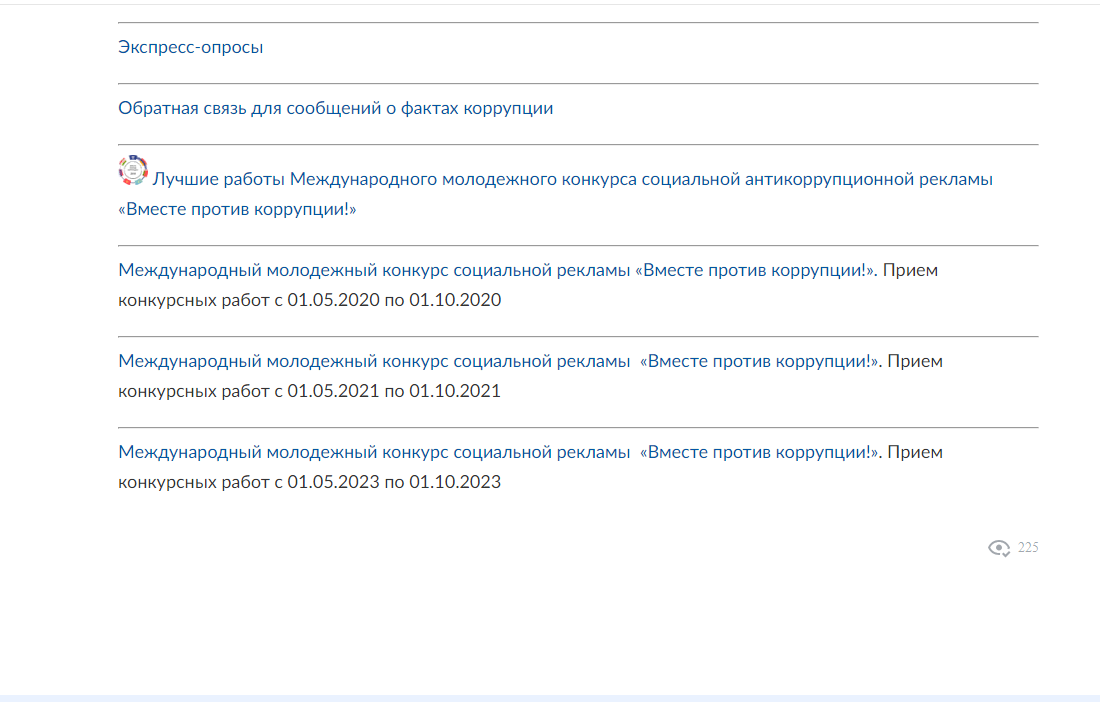 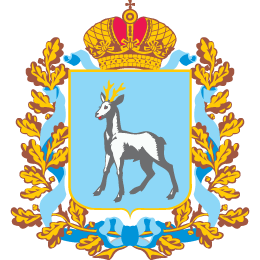 СПАСИБО ЗА ВНИМАНИЕ!